Родительское собрание
Тема: 
«Выбор модуля по ОРКСЭ»
«Основы религиозных культур и светской этики»
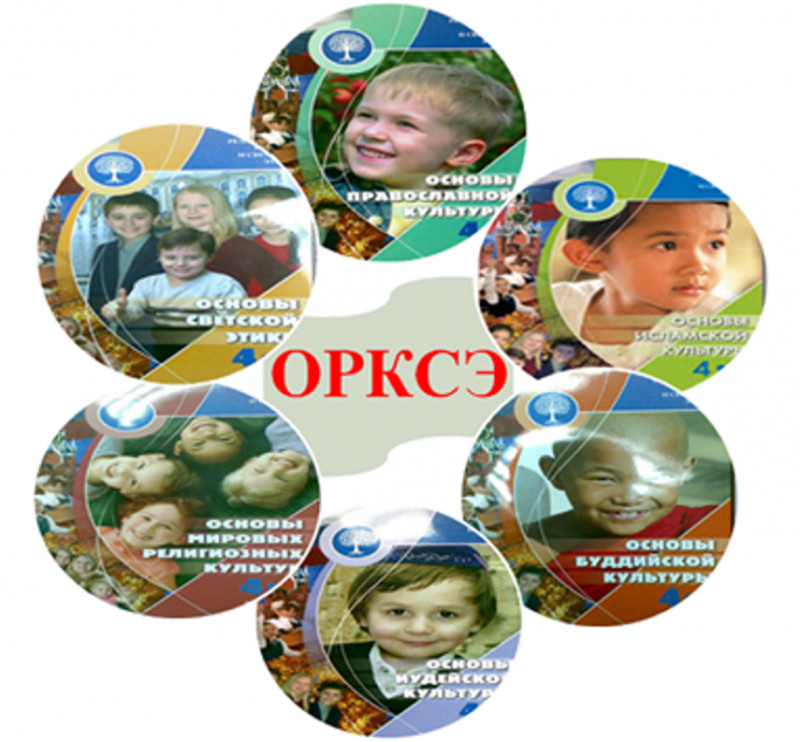 Модули  ОРКСЭ:
Основы православной культуры
 Основы исламской культуры
 Основы буддийской культуры
 Основы иудейской культуры
 Основы мировых религиозных культур 
 Основы светской этики
Нормативно-правовая основа:
Конституция Российской Федерации 
Закон «Об образовании в Российской Федерации»
Закон  РФ «Об основных гарантиях прав ребенка в Российской Федерации»
Закон РФ «О свободе совести и религиозных объединениях» 
 ФГОС
Цель учебного курса ОРКСЭ:
формирование у младшего подростка мотиваций к осознанному нравственному поведению, основанному на знании и уважении культурных и религиозных традиций многонационального народа России, а также к диалогу с представителями других культур и мировоззрений.
Задачи учебного курса ОРКСЭ:
знакомство обучающихся с основами православной, мусульманской, буддийской, иудейской культур, основами мировых религиозных культур и светской этики; 
развитие представлений младшего подростка о значении нравственных норм и ценностей для достойной жизни личности, семьи, общества;
Задачи учебного курса ОРКСЭ:
обобщение знаний, понятий и представлений о духовной культуре и морали, полученных обучающимися в начальной школе, и формирование у них ценностно-смысловых мировоззренческих основ, обеспечивающих целостное восприятие отечественной истории и культуры при изучении гуманитарных предметов на ступени основной школы;
Задачи учебного курса ОРКСЭ:
развитие способностей младших школьников к общению в полиэтнической и многоконфессиональной среде на основе взаимного уважения и диалога во имя общественного мира и согласия.
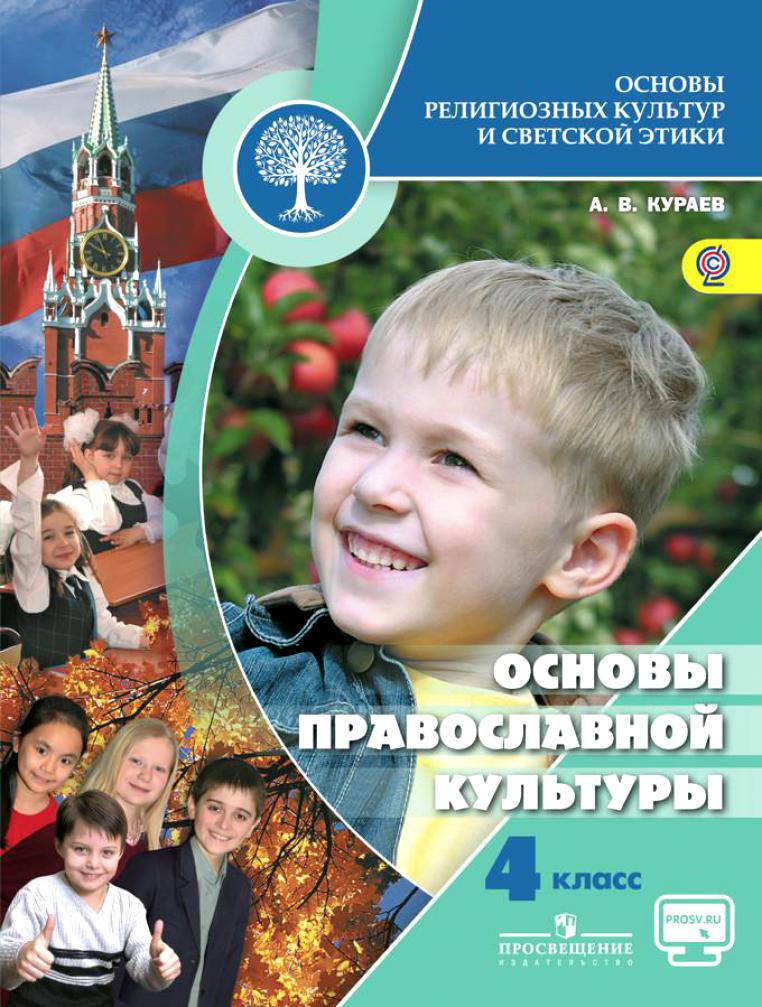 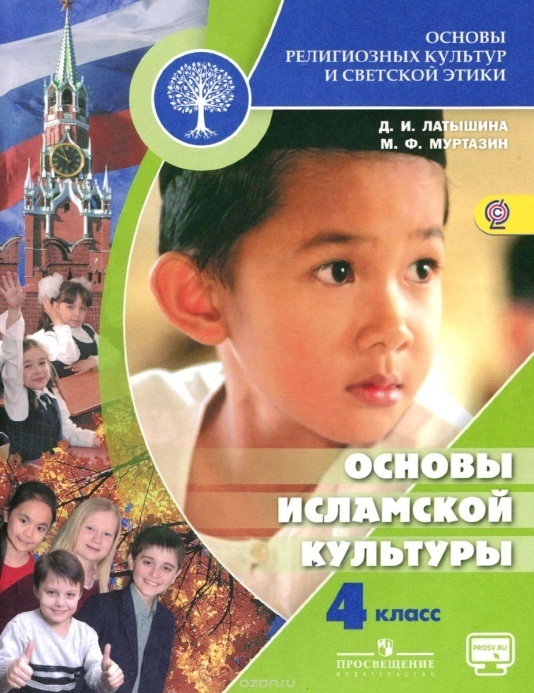 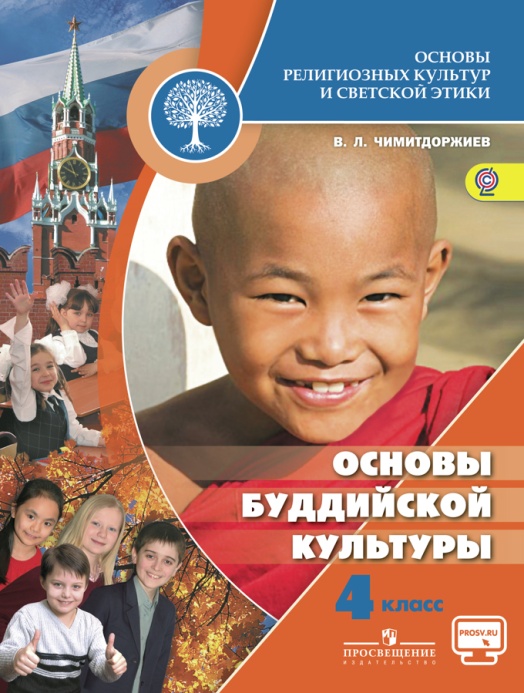 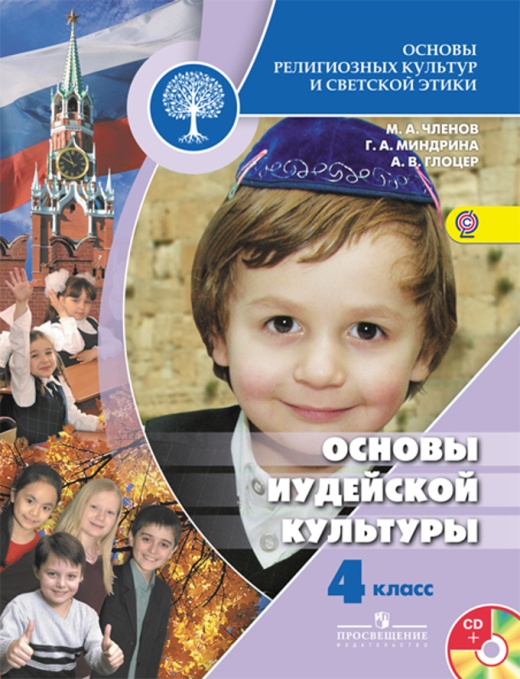 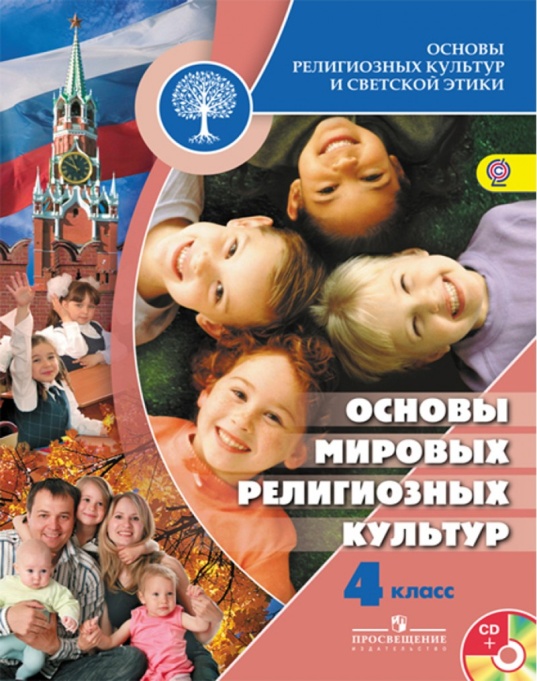 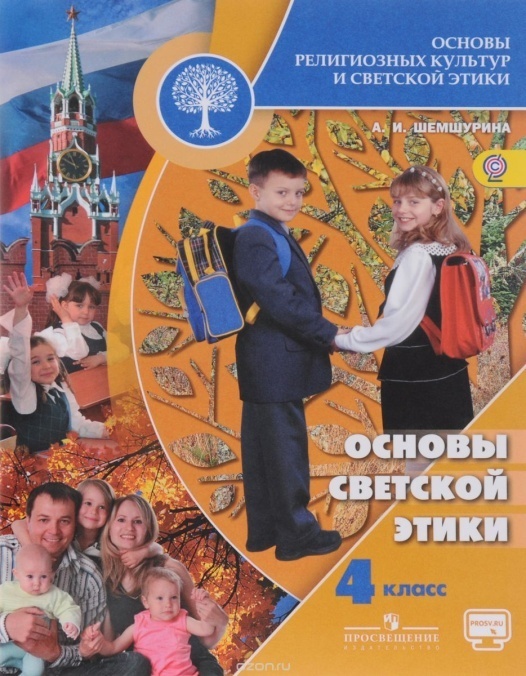 «Основы православной культуры»
Россия — наша Родина.
Введение в православную духовную традицию. Особенности восточного христианства. Культура и религия. Во что верят православные христиане. Добро и зло в православной традиции. Золотое правило нравственности. Любовь к ближнему. Отношение к труду. Долг и ответственность. Милосердие и сострадание. Православие в России. Православный храм и другие святыни. Символический язык православной культуры: христианское искусство (иконы, фрески, церковное пение, прикладное искусство), православный календарь. Праздники. Христианская семья и её ценности.
Любовь и уважение к Отечеству. Патриотизм многонациональ-ного и многоконфессионального народа России.
Основы православной культуры
Библия (Священное Писание).
Во что верят православные христиане?
Спаситель. Жертвенная любовь.
Победа над смертью.
Крещение , миропомазание, причастие, покаяние.
Иконы, фрески, церковное пение.
«Основы исламской культуры»
Россия — наша Родина.
Введение в исламскую духовную традицию. Культура и религия. Пророк Мухаммад — образец человека и учитель нравственности в исламской традиции. Столпы ислама и исламской этики. Обязанности мусульман. Для чего построена и как устроена мечеть. Мусульманское летоисчисление и календарь. Ислам в России. Семья в исламе. Нравственные ценности ислама. Праздники исламских народов России: их происхождение и особенности проведения. Искусство ислама.
Любовь и уважение к Отечеству. Патриотизм многонациональ-ного и многоконфессионального народа России.
«Основы исламской культуры»
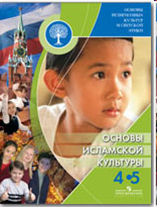 Пророк Мухаммед – образец человека и учитель нравственности.
Священные книги ислама – Коран, Сунна как источники нравственности.
Обязанности мусульман.
Как устроена мечеть.
Кааба. Минарет.
«Основы буддийской культуры»
Россия — наша Родина.
Введение в буддийскую духовную традицию. Культура и религия. Будда и его учение. Буддийские святые. Будды. Семья в буддийской культуре и её ценности. Буддизм в России. Человек в буддийской картине мира. Буддийские символы. Буддийские ритуалы. Буддийские святыни. Буддийские священные сооружения. Буддийский храм. Буддийский календарь. Праздники в буддийской культуре. Искусство в буддийской культуре.
Любовь и уважение к Отечеству. Патриотизм многонациональ-ного и многоконфессионального народа России.
«Основы буддийской культуры»
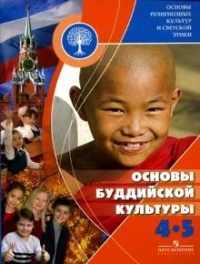 Будда и его учение.
Буддийский священный канон.
Буддийская картина мира.
Добро и зло.
Ненасилие и доброта.
Буддийские святые.
Трипитака (Типитака). Джаммапада.
«Основы иудейской культуры»
Россия — наша Родина.
Введение в иудейскую духовную традицию. Культура и религия. Тора – главная книга иудаизма. Классические тексты иудаизма. Патриархи еврейского народа. Пророки и праведники в иудейской культуре. Храм в жизни иудеев. Назначение синагоги и её устройство. Суббота (Шабат) в иудейской традиции. Иудаизм в России. Традиции иудаизма в повседневной жизни евреев. Ответственное принятие заповедей. Еврейский дом. Знакомство с еврейским календарём: его устройство и особенности. Еврейские праздники: их история и традиции. Ценности семейной жизни в иудейской традиции.
Любовь и уважение к Отечеству. Патриотизм многонациональ-ного и многоконфессионального народа России.
«Основы иудейской культуры»
Тора – главная книга иудаизма. Сущность Торы. 
Письменная и Устная Тора.
Патриархи еврейского народа.
Пророки и праведники в иудейской культуре.
Назначение синагоги.
Суббота (Шабат) в иудейской традиции.
Молитвы.
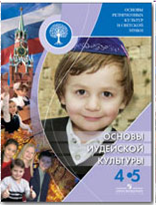 «Основы мировых религиозных культур»
Россия — наша Родина.
Культура и религия. Древнейшие верования. Религии мира и их основатели. Священные книги религий мира. Хранители предания в религиях мира. Человек в религиозных традициях мира. Священные сооружения. Искусство в религиозной культуре. Религии России. Религия и мораль. Нравственные заповеди в религиях мира. Религиозные ритуалы. Обычаи и обряды. Религиозные ритуалы в искусстве. Календари религий мира. Праздники в религиях мира. Семья, семейные ценности. Долг, свобода, ответственность, учение и труд. Милосердие, забота о слабых, взаимопомощь, социальные проблемы общества и отношение к ним разных религий.
Любовь и уважение к Отечеству. Патриотизм многонациональ-ного и многоконфессионального народа России.
«Основы мировых религиозных культур»
Культура и религия.
Древнейшие верования. 
Религии мира и их основатели. 
Священные книги: Веды, Авеста, Трипитака, Библия, Тора, Коран.
Хранители предания в религиях мира.
Понятие греха, раскаяние
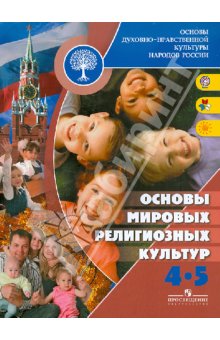 «Основы светской этики»
Россия — наша Родина.
Культура и мораль. Этика и её значение в жизни человека. Праздники как одна из форм исторической памяти. Образцы нравственности в культурах разных народов. Государство и мораль гражданина. Образцы нравственности в культуре Отечества. Трудовая мораль. Нравственные традиции предпринимательства. Что значит быть нравственным в наше время? Высшие нравственные ценности, идеалы, принципы морали. Методика создания морального кодекса в школе. Нормы морали. Этикет. Образование как нравственная норма. Методы нравственного самосовершенствования.
Любовь и уважение к Отечеству. Патриотизм многонациональ-ного и многоконфессионального народа России.
«Основы светской этики»
Культура и мораль. Этика и ее значение в жизни человека.
Семейные ценности.
Порядочность. Интеллигентность.
Добро и зло.
Долг и совесть.
Смысл жизни и счастье.
Этикет.
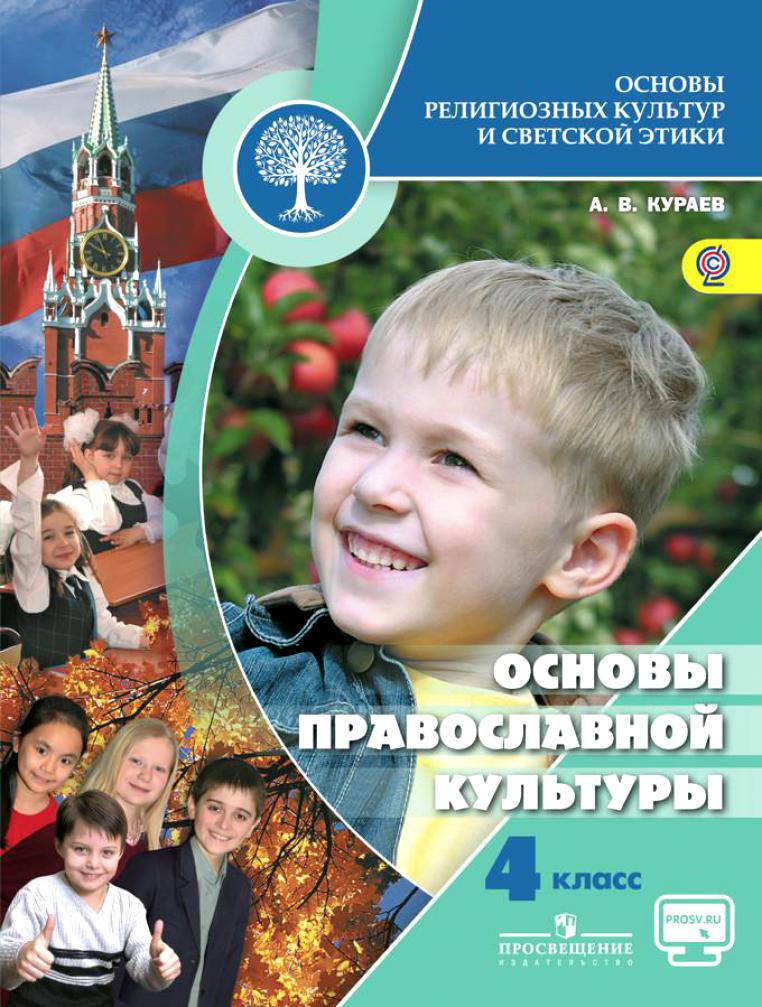 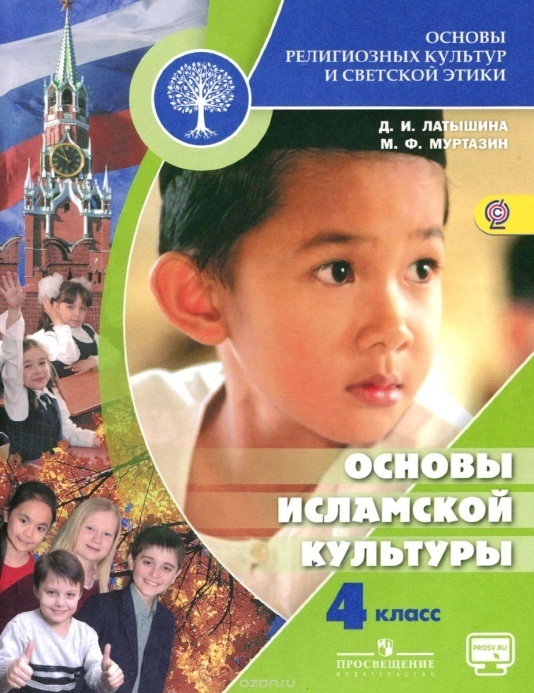 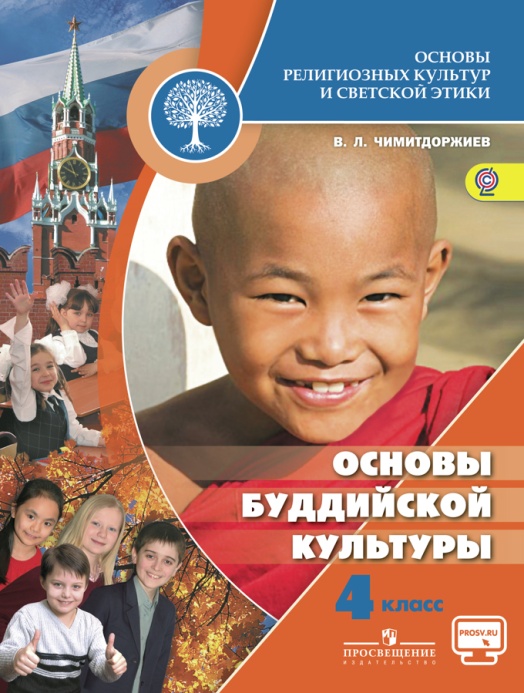 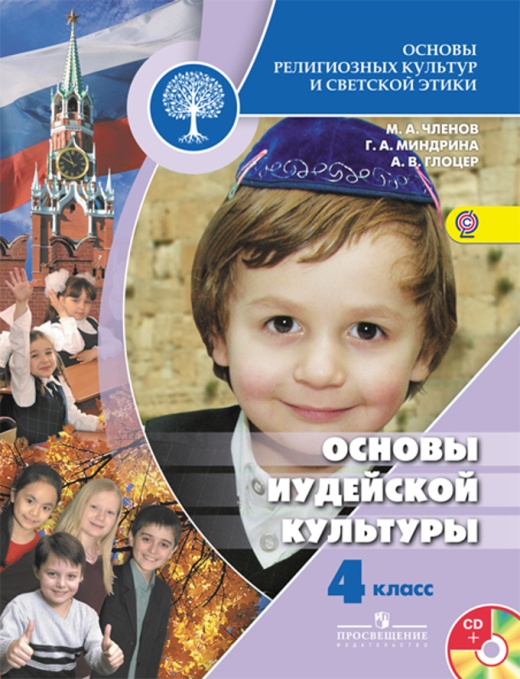 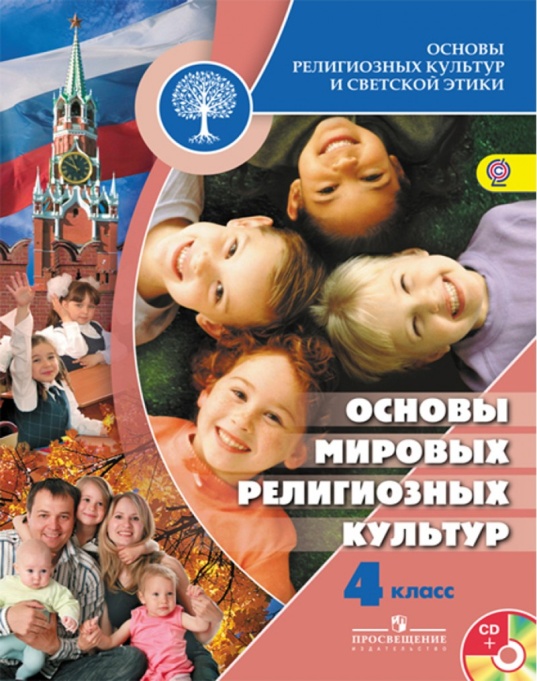 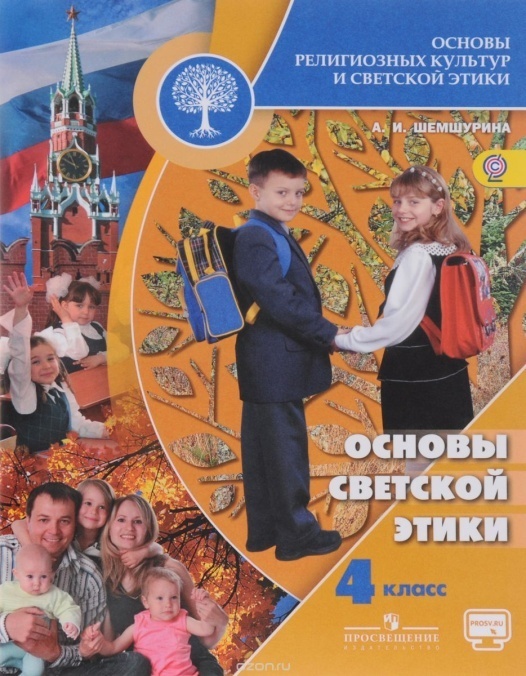 Выбор  за  вами!